Citywide Wi FI Implementation-Strategic Approach
Surajit Khan –Business Director ( Maxeed –a division of Quess Corp Ltd.)
Maxeed
Maxeed is a division of Quess Corp Limited. We take responsibility and accountability of the functional deliverables which enable clients to increase the touch points with end users in the market, achieve SLAs with reduced management efforts, gain cost and delivery efficiency.
Services
Telecom
RF Planning & Optimization
Network Deployment
Turnkey services for telecom infra
Survey and Audit Services
Operation & Maintenance
Managed Services (Time & Material)
Utility
Smart Meter  and Devices  Installation
Meter Reading, Bill Distribution & collection s 
On Spot Billing Solutions
Operations and Maintenance
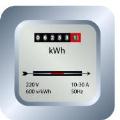 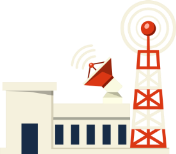 2
Evolution of City wide Public Wi-Fi Space In India
The Indian telecom Industry is anticipating a massive surge in the uptake of public Wi-Fi given the high demand for deployment. It will create ample opportunity  for all service providers.
India today is standing at the cusp of a digital revolution, which is closely tied to the proliferation of broadband services. Wi-Fi networks can facilitate internet access in rural and urban areas. 
Although we represent almost a sixth of the global population, our share in Wi-Fi hotspots is not even a thousandth.  Against global rate of growth of 600%   in last 3-4 years, in India growth has been only 12%. Number of Public Wi-Fi hotspots are expected to grow upto 202,000 by 2018 from mere 30-40K as on date.
Public Wi-Fi has been recognized as essential component of Digital India and Smart City Initiatives, which aims to digitally empower our country.
Govt aims to rollout free Wi-Fi internet connections in 2500 towns and cities across the country with an estimated Capex of Rs 70 Bn.
The key drivers for its uptake in India are increased growth smartphones, explosion in data demand, particularly video digital content, where user data has grown from 21 TB to126 TB in 12 months. And low data rates (as low as 5 paise per MB). Free Wi-Fi has become basic amenity within locations.
3
Global Experience on public Wi-Fi deployment
Globally public Wi-Fi platforms have evolved from supporting affordable broadband coverage and capacity to becoming truly carrier grade.
Globally Wi-Fi grew by 568 % in the period 2013-16 and India showed growth rate as mere 12% only.
60 % of global data traffic is terminated on Wi-Fi. It is the medium through which people want to connect to internet.
Global outreach of Wi-Fi technology is evident form the overall size of the market, which was estimated at over $1.5 billion in 2015.
Deployment of Public Wi-Fi was led by France (13 mn), US (9.8 mn) & UK (5.6 mn) installed hotspots respectively.
The regulations on public Wi-Fi are more effective in developed countries and user feel safe to use Wi-Fi as the quality of service is good.
The success of Wi-Fi in the US and certain European countries can be attributed to adequate optical fibre cable networks, which act a s dependable backhaul options.
4
Outlook of the Public Wi-Fi Segment in India
Public Wi-Fi is the key to bringing the next billion Indians online.
While there are multiple access options to the internet, it is the most stable and scalable infrastructure across the country.
Globally, there is one Wi-Fi hotspot for every 150 people. To reach that goal, in India, we need to deploy around 800,000 Wi-Fi hotspots. We are currently hovering between 30000-40000 range.
It will provide an array of opportunities for different stakeholders to improve their competitiveness, market share and margins. 
The lower cost of Wi-Fi delivery translates into lower prices per MB for the end users, making it more affordable service.
For telecom operators, it offers the promise of cheap mobile data offload. It will also ease pressure on spectrum.
5
Wi-Fi deployment business model- Global & India’s context
The Key business models include the paid model, the freemium model, the advertisement based model and the aggregator model.
Paid Model: The end user or the Wi-Fi hosting venue bears the cost  of the usage. The venue may provide free service to its customers or indirectly add it to the amount charged for other services- eg. Incorporating Wi-Fi access charges in the food and beverages bill at café.
Freemium Model: Free access is provided upto a specified quota, after which the user is charged as per usage. It could be fixed in terms of usage time or amount of data. It is now most popular at public places such as airports, hotels, restaurants, and railway stations.
Advertisement –based Models: The service is provided free of cost to the user and the service provider earns revenue through advertisers and sponsors.
Aggregators: Wi-Fi aggregators such as iPass and Boingo bring together Wi-Fi networks of various operators allowing customers to connect to affiliated hotspots around the world. User usually pay a fixed monthly service on a pay as you use model.
6
Way forward with Wi-Fi & Small Cells
With the rapid rise in over the top services and internet of things (IOT) devices, it is expected that there will be 20 Bn connected devices by 2020. These increased demand would require the deployment of heterogeneous network (HETNETs) to ensure a better customer experience.  Wi-Fi offloading and small cells will play a major role here.
Mismatch  between network capacity and load, which leads to call drop and Quality of Serivce (QoS) issues, can be addressed through the deployment of Wi-Fi and Small cells for smooth traffic flow.
HetNets can efficiently use the network capacity and connect more subscribers to the network, thereby resolving the call drop problem. It will improve the QoS as well as high data  throughput in the backhaul.
7
Key Risks and Challenges
The first and foremost challenges that arises in the implementation of city wide public Wi-Fi models related to project funding and financing.
It has to be either completely public funded, or built through PPPs, or completely funded by private sector. There are live examples of these types of funding across world.
Other challenges are related to consumer experience during authentication, suitable payments mechanisms, absence of standards to promote seamless interportablity between mobile networks(4G/LTE) and Wi-Fi, RoW permissions, permissions to set up Wi-Fi kiosks at select locations, and infrastructure sharing/roaming between Wi-Fi and Other networks.
Operators are reluctant to invest  for Public Wi-Fi implementations in India because of high debt and low return in the sector.
Monetisation is another challenge as currently majority of people do not want to pay for Wi-Fi usage.
8
Regulatory & Policy measures to facilitate Public Wi-Fi growth
All internationally /IEEE approved Wi-Fi spectrum should be allowed for broadband  use.
Since fibre network roll-out is time consuming and costly, steps should be taken to allocate either e- Band spectrum or license band radio spectrum for backhaul requirements to ISPs.
Using Aadhaar database customer authentication and subscriber profile creation.
9
Wi-Fi Wave in India – a Govt. Push
As a key pillars of the governments ambitious Digital India initiatives, Govt. has been laying strong emphasis on the proliferation of public Wi-Fi networks.
All the Smart City programs have public Wi-Fi networks as a key ICT infrastructure in their blueprint.
Access to affordable internet can also lead to the development of an entrepreneurial spirit among people, who in turn then be able to generate avenues for self employment.
Few major initiatives on this front are:
Bangalore : Namma Wi-Fi, during Jan 14 elections, State Govt. partnered with D-VoiS Communications (512 Kbps speeds) in wi-fi zones, it was limited to 3 hours a day and  upto 50 MB of data.
Hyderabad : One of the largest public Wi-Fi initiatives in the country, by Telengana Govt. (Hy-Fi-assured bandwidth  5-10 Mbps and 30 mins free services),  1000 Wi-Fi  Hotspots across the city in collaboration with Pvt. Players. Indus Tower created infrastructure and ACT Fibrenet, Airtel and BSNL are providing connectivity.
Mumbai: In Jan 17, Maha Govt. rolled out 500 Wi-Fi hotspots in Mumbai including Vidhan Bhawan, Bombay High Court, Kalanagar and Police Commissioner’s office as part of Aaple Sarkar Mumbai Wi-Fi initiative. It was free until 31st Jan 17. HP & Frontinet was the roll out partner,  MTNL  provided bandwidth, L & T was System Integrator.
Pune: Pune Smart City Development Corporation Ltd (PSCDCL)  formed a SPV for implementation of the Smart Cities Mission, awarded a Wi-Fi deployment contract worth Rs 1.5 Bn  to Google in Feb 17. The value includes CAPEX, OPEX & revenue sharing. 15-20% of revenue will be shared with PSCDCL.
10
WI-FI Wave in India – a Govt. Push Contd.
Punjab: in May 17, state Govt signed an MoU with RJIL to provide free Wi-Fi facility in all state run engineering colleges, industrial training institutes and polytechnics. It will allow students to access free internet for academic purposes and encourage cashless transactions and digitalization.
Tamil Nadu: In Sep 16, Govt decided to establish Wi-Fi zones in city named as Amma Wi-Fi zones.  Initially in 50 locations  ( large bus terminuses, parks, other large public spaces). Further , free internet facilities will be provided in 50 schools in the 1st hase at a cost of Rs 100 Mn. And around Rs 15 Mn to be allocated to maintain the facilities.
Vadodara: VMC is looking to install smart poles in the city which will have digital signboards, public address systems, sensors for weather and traffic, and other facilities.  Telecom SP will set up their equipments on poles.  Vendor partner will be able to generate revenue through advertising on the poles, rentals from telecom SP and charges for Wi-Fi after free usage limit expires. 2 smart poles already installed as POC.
Bihar: Bihar Govt decided to have world’s largest free Wi-Fi zone  (20 Kms)between NIT, Patna and Danapur, West Patna. Global # 2 is Chaina’s 3.5 Kms long wi-fi zone and UK, London’s 2.5 Km long Wi-Fi zone. Students and tourists will be benefitted more due to this facilities.
Haryana: Haryana Govt partnered with RJIL in Dec 16  for providing free Wi-Fi to students of state colleges. RJIL will build the infrastructure and pay the electricity bills of usages. In 1st year 20 MB of free usage is allowed per day per user. All govt. colleges were asked to provide the space , security and relevant networking equipments for setting up the Wi-Fi network.
11
NAME : SURAJIT KHAN
DESIGNATION : BUSINESS DIRECTOR- Maxeed
Maxeed Telecom and Utility Services
Quess Corp Limited ,4th Floor, S.V.Towers, 80 Feet Road, 6th Block,Koramangala, Bengaluru–560095, 
Karnataka, India